Understand and use simple formulae.
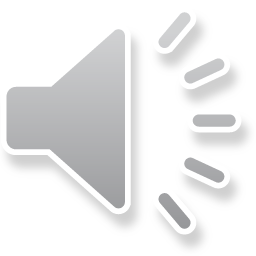 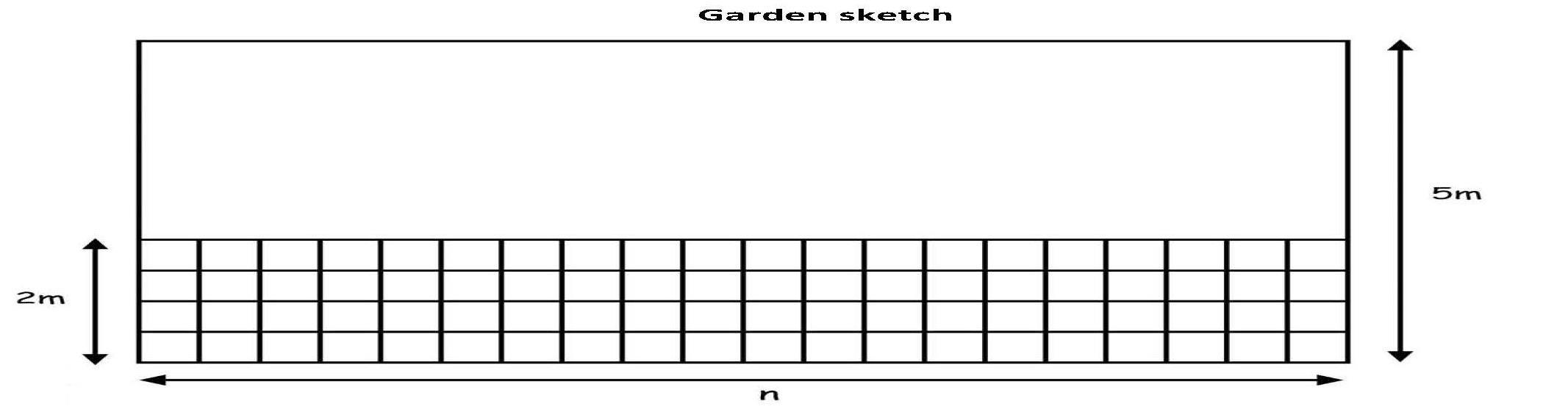 A company is building houses on different plots. The back gardens are 5m long, but they will be different widths.
Each will have a patio area, measuring the width of the plot by 2m deep. The rest of the garden will be turfed.
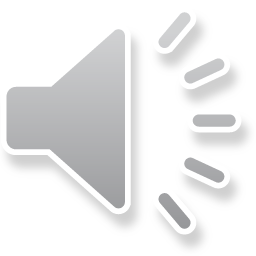 turf
turf
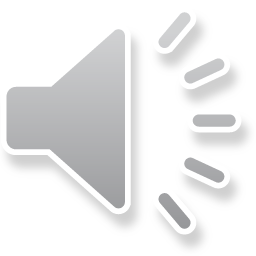 Write a formula for the area of the turf.
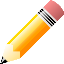 patio
What is the area ofthe patio?
1
Year 6
Understand and use simple formulae.
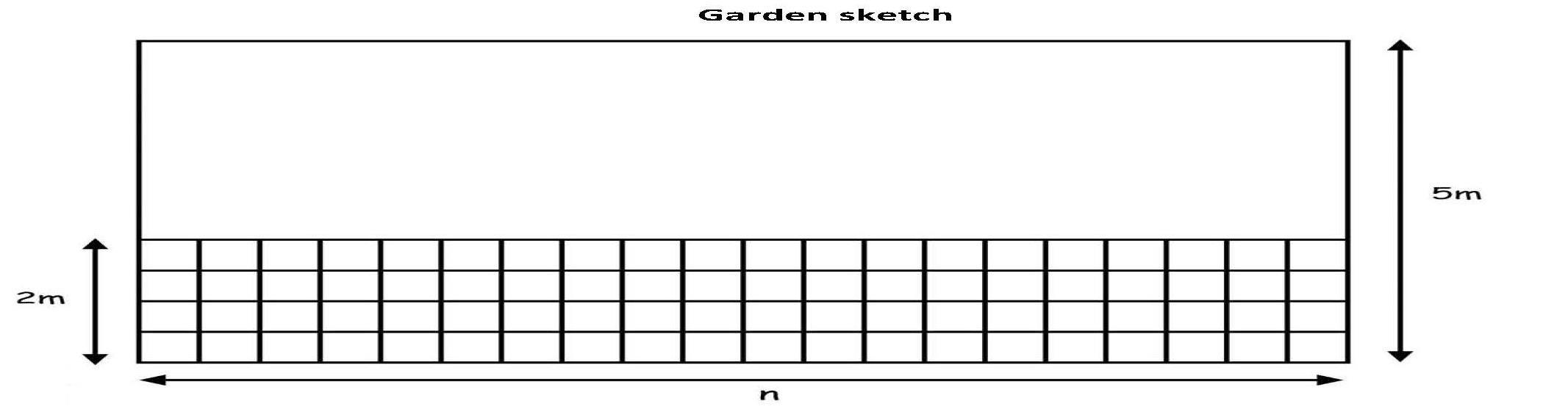 What would be the area of the turf if they left a border of 1m along each side?
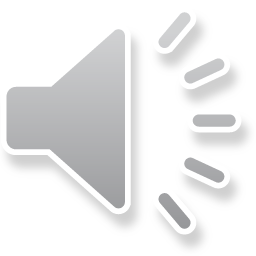 So, what is the turf area now?
n  - 1
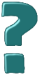 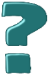 They have decided to leave a 1m border along one side of the turf for a flowerbed. 
So what is the turf width now?
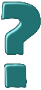 turf
flower bed
patio
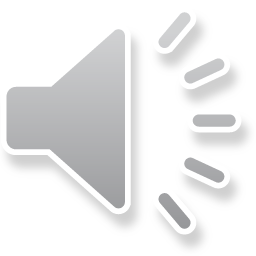 2
Year 6